ΑΣΚΗΣΗ 7
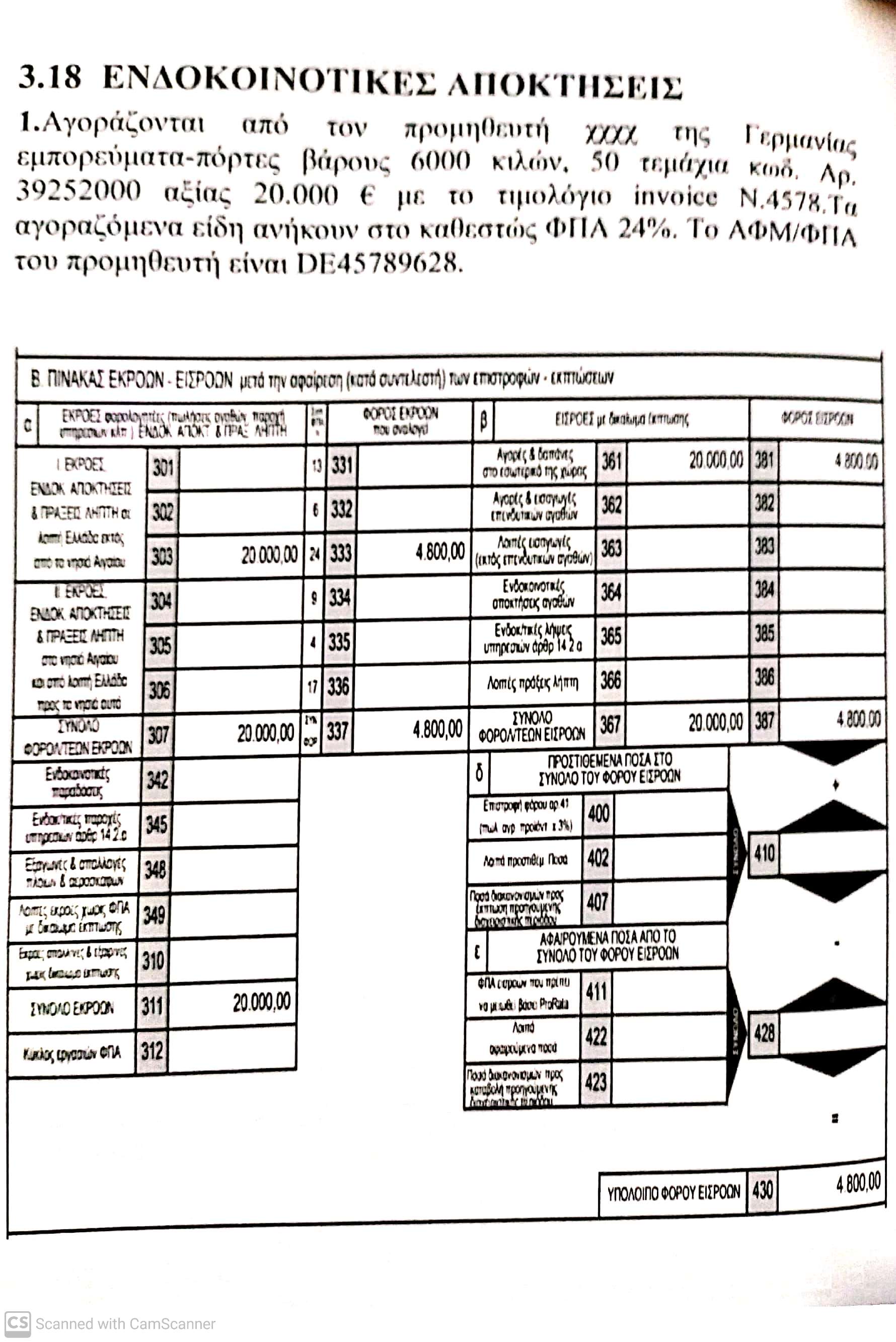 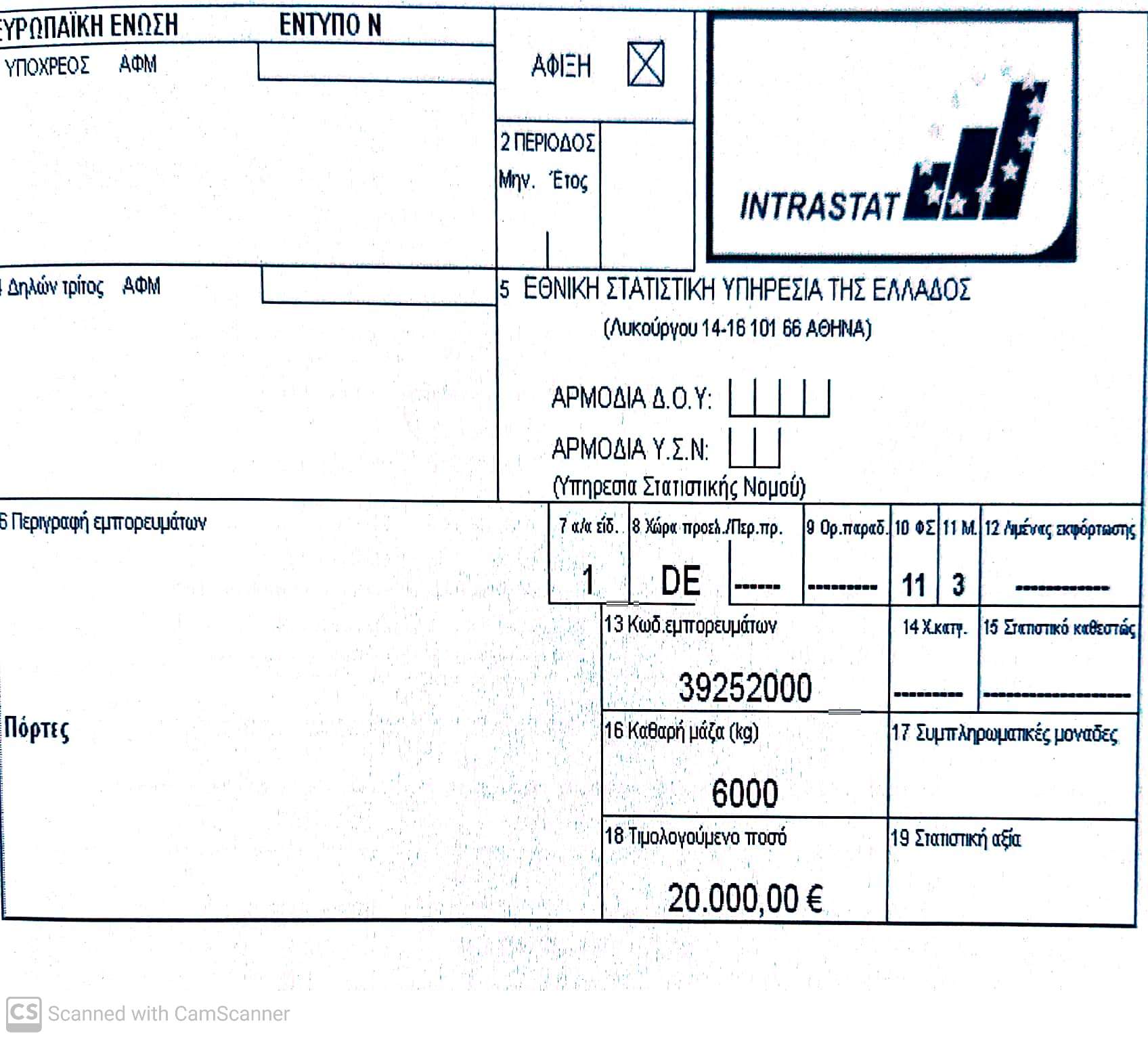